Monthly trends on smoking in Englandfrom the Smoking Toolkit Study
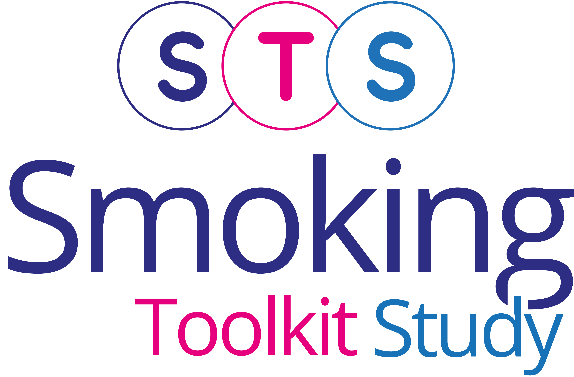 Vera Buss
Robert West
Loren Kock
Dimitra Kale
Jamie Brown
Last updated: 18th March 2025

www.smokinginengland.info
jamie.brown@ucl.ac.uk
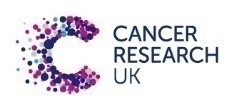 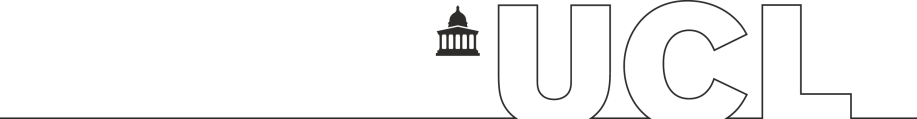 Prevalence of cigarette smoking by social grade
Latest 3 month moving averages
14.3%
8.3%
11.3%
17.3%
21.4%
AB: Higher or intermediate  managerial, administrative and professional; C1: Supervisory, clerical and junior managerial, administrative and professional; C2: Skilled manual workers; D: Semi-skilled and unskilled manual workers; E: State pensioners, casual and lowest grade workers, unemployed with state benefits
2
Prevalence of cigarette smoking by age
14.3%
Latest 3 month moving averages
18.2%
12.5%
3
Age: Under 35 years; over 35 years
Prevalence of cigarette smoking by gender
14.3%
Latest 3 month moving averages
16.1%
12.5%
4
Attempts to stop by social grade
5
A-C1: Professional to clerical occupation C2-E: Manual occupation
Support used in quit attempts
NRT OTC: Nicotine replacement therapy bought over the counter; Med Rx: Prescription medication; E-cig: E-cigarette. Method is coded hierarchically with smokers using more than one method classified into most intensive by the following scheme: 1. Nothing, 2. NRT OTC, 3. E-cigarette, 4. Med Rx, 5. Stop Smoking Service. In updates until June 2015, NRT OTC was coded above e-cigarette - earlier figures have now been revised. See e-cigarette tracking slides for any use of different treatments.
6
Common triggers for past-year attempts
Question: Which of the following do you think contributed to you making the most recent quit attempt?
7
Less common triggers for past-year attempts
Question: Which of the following do you think contributed to you making the most recent quit attempt?
Govt advert = Government TV\radio\press advert; NRP = nicotine replacement product.
8
GP-triggered quit attempts
9
Motivation to quit
10
A-C1: Professional to clerical occupation C2-E: Manual occupation
Harm reduction
11
NRT: Nicotine replacement therapy
Methods
Data collected during monthly household survey
Each month involves a new representative sample of 1700-1800 adults (16 and over)
Due to the pandemic:
The March 2020 survey did not complete face-to-face collection at short notice and is missing
To present trends, March is interpolated as the average of Feb and April
From April 2020 to December 2021, surveys were conducted by telephone and among adults aged 18 and over. From January 2022 data collection resumed among those aged 16 and over.
Between November 2020 and February 2022, ~0.8% of cases in England were incorrectly weighted 0. This has now been updated and some point estimates over this period have changed slightly (typically 1 d.p.) compared with earlier versions.
From April 2020 (switch to telephone), Ipsos started recording ~<5% cases as missing for social grade. To derive weight variable (which uses social grade), Ipsos assumed missing = social grade C1. To ensure analyses using weight and social grade reflect target weighed profile, social grade was recoded to reflect this assumption. Different assumptions for missing social grade cases were explored in a parallel telephone and face-to-face (with no missing social grade) wave, and this assumption found least distorting.
Running since November 2006 and has accumulated more than 300,000 respondents of whom more than 65,000 are ‘last-year smokers’
Fidler, et al., 2011. 'The smoking toolkit study': a national study of smoking and smoking cessation in England. BMC Public Health 11:479
For more info see www.smokinginengland.info
12